CLASSIC ROADSIDE
Palmerston North
Rangitikei St (SH3) - Palmerston North
PANEL ID: PALM15-61
26,191Yes
Orientation:Physical Size:
Daily Visuals:Illuminated:
295°6 x 3m
This in-demand panel located on multi-laned arterial Rangitikei St reaches audiences from Cloverlea, Westbrook and Milson en route to central Palmerston North. Long sightlines and congestion at the traffic light-controlled intersection with Tremain Ave assures high dwell times.. Businesses in the vicinity include Burger King, PB Tech, Mitre 10, and Torpedo7. This location is a standout for audiences that visit Big Box Retailers, Car Dealerships, Petrol Stations, QSR and more (LANDMARKS ID).
Find on Google Maps
Find on Google Maps
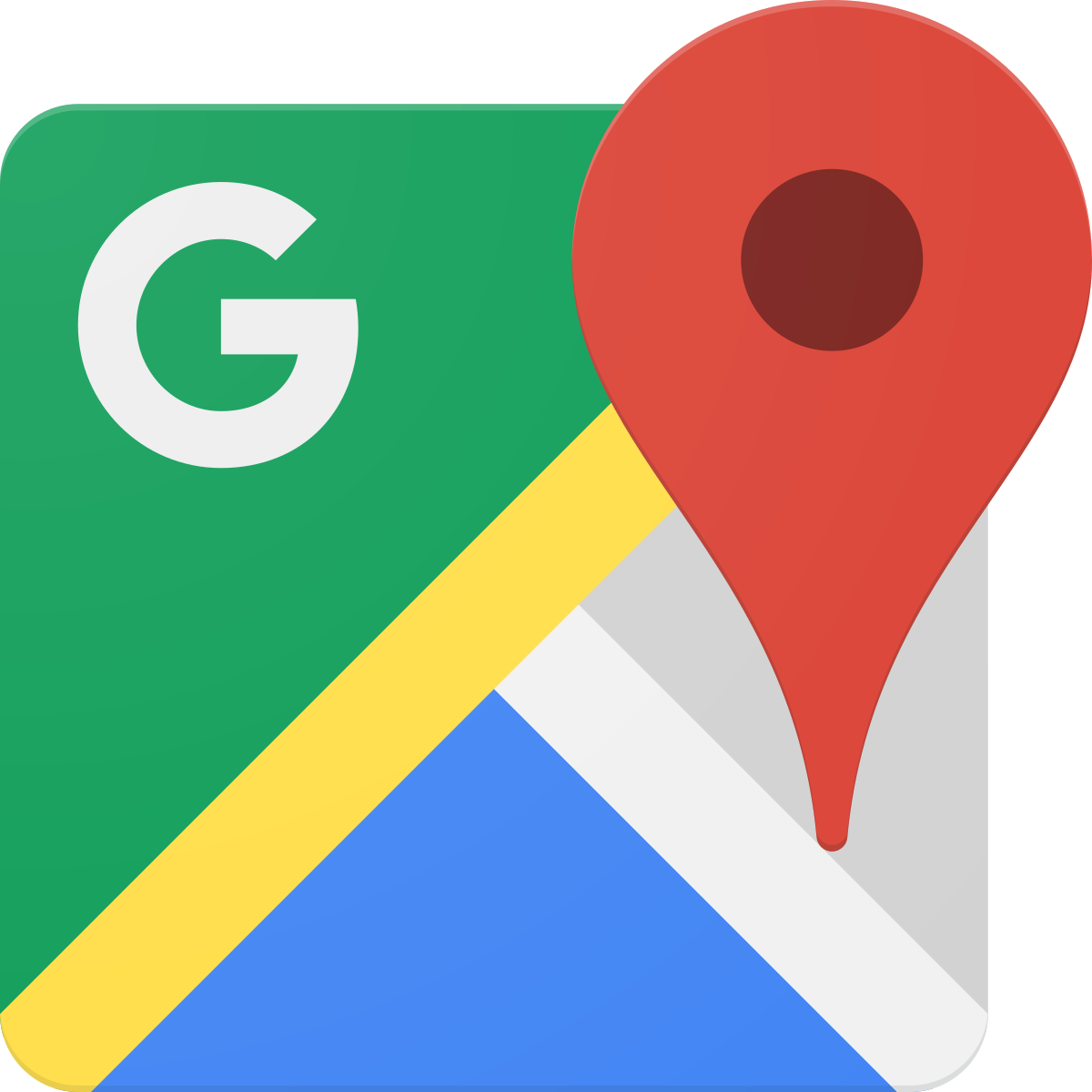 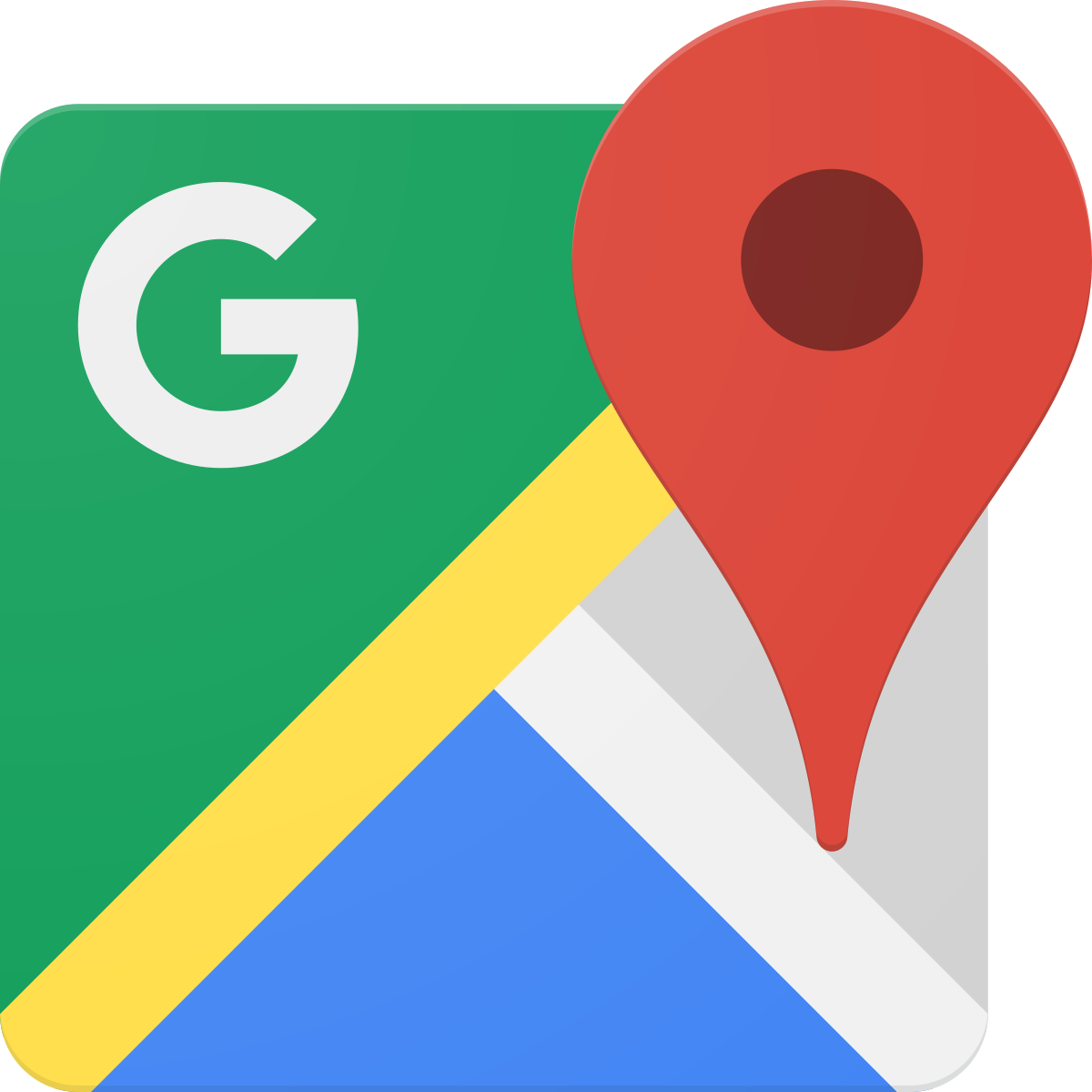